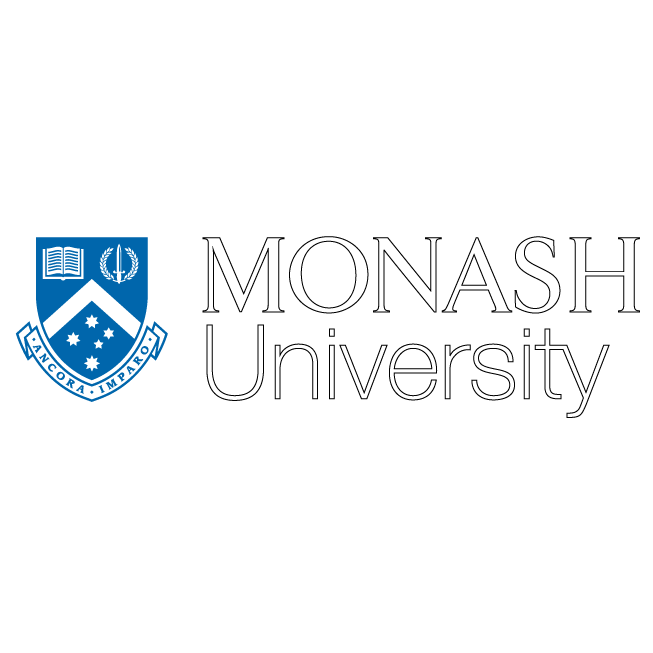 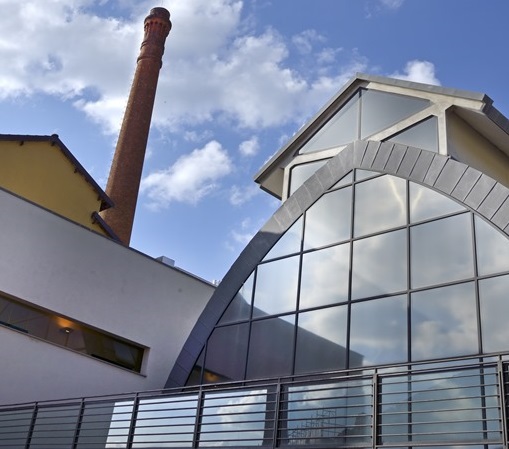 Irene Guidotti
Librarian (Digitisation and Research Repositories)
14th CIRN Conference, Prato – 26.10.2017
Re-shaping the past, preserving the future Libraries as cultural heritage holders: the case of the Biblioteca Lazzerini  in Prato
Overview
Irene Guidotti
Librarian – Monash University
14.09.2017
Redesigning existing buildings: some examples


The case of the Lazzerini Centre


Prato and its textile tradition

Timeline of the project


From the Campolmi Textile Factory to the Culture Factory
Preserving memory

Conclusions
Library GuidesInterface Restyling to increase access and usability
Irene Guidotti
Librarian – Monash University
14.09.2017
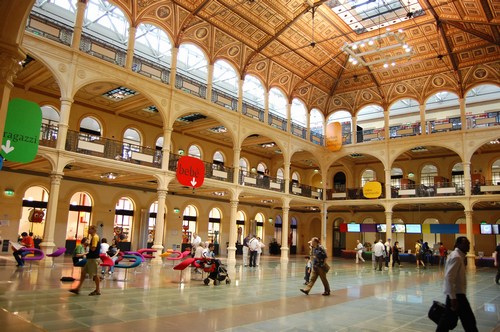 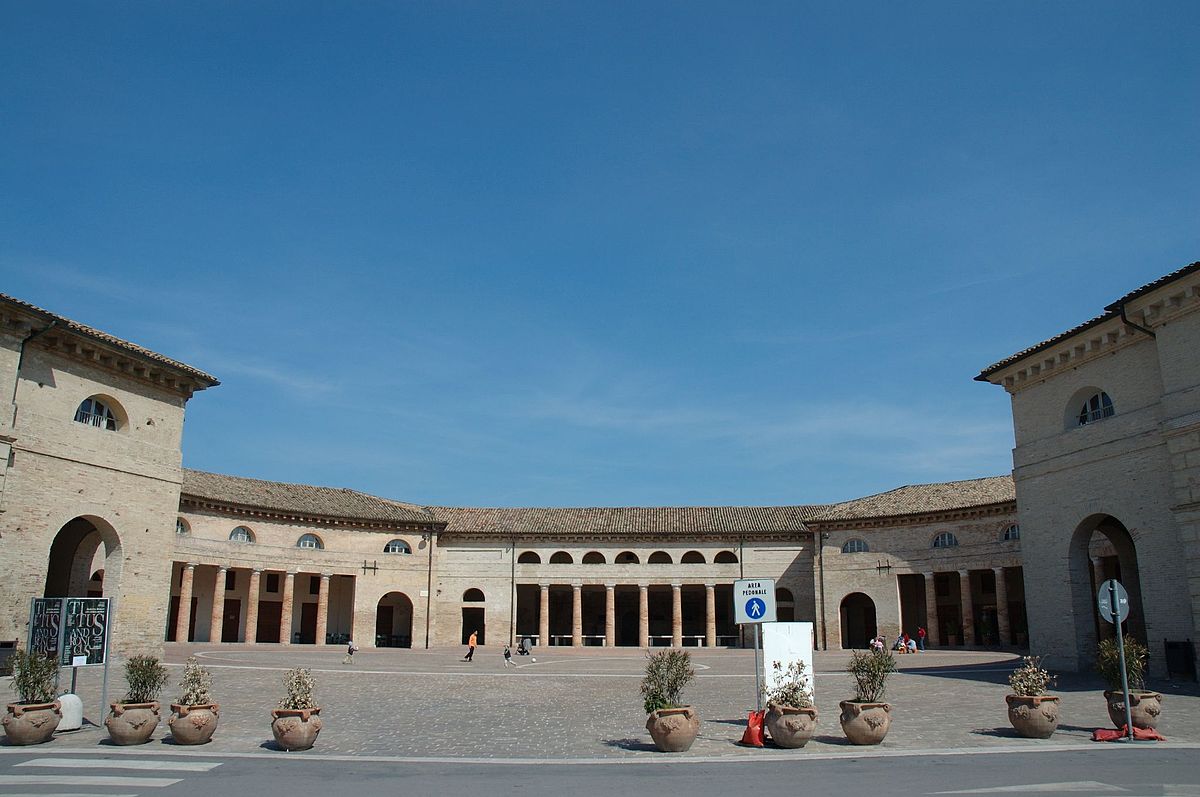 Library GuidesInterface Restyling to increase access and usability
Historical Archive and 
The Antonelliana Library - Senigallia
Salaborsa Library - Bologna
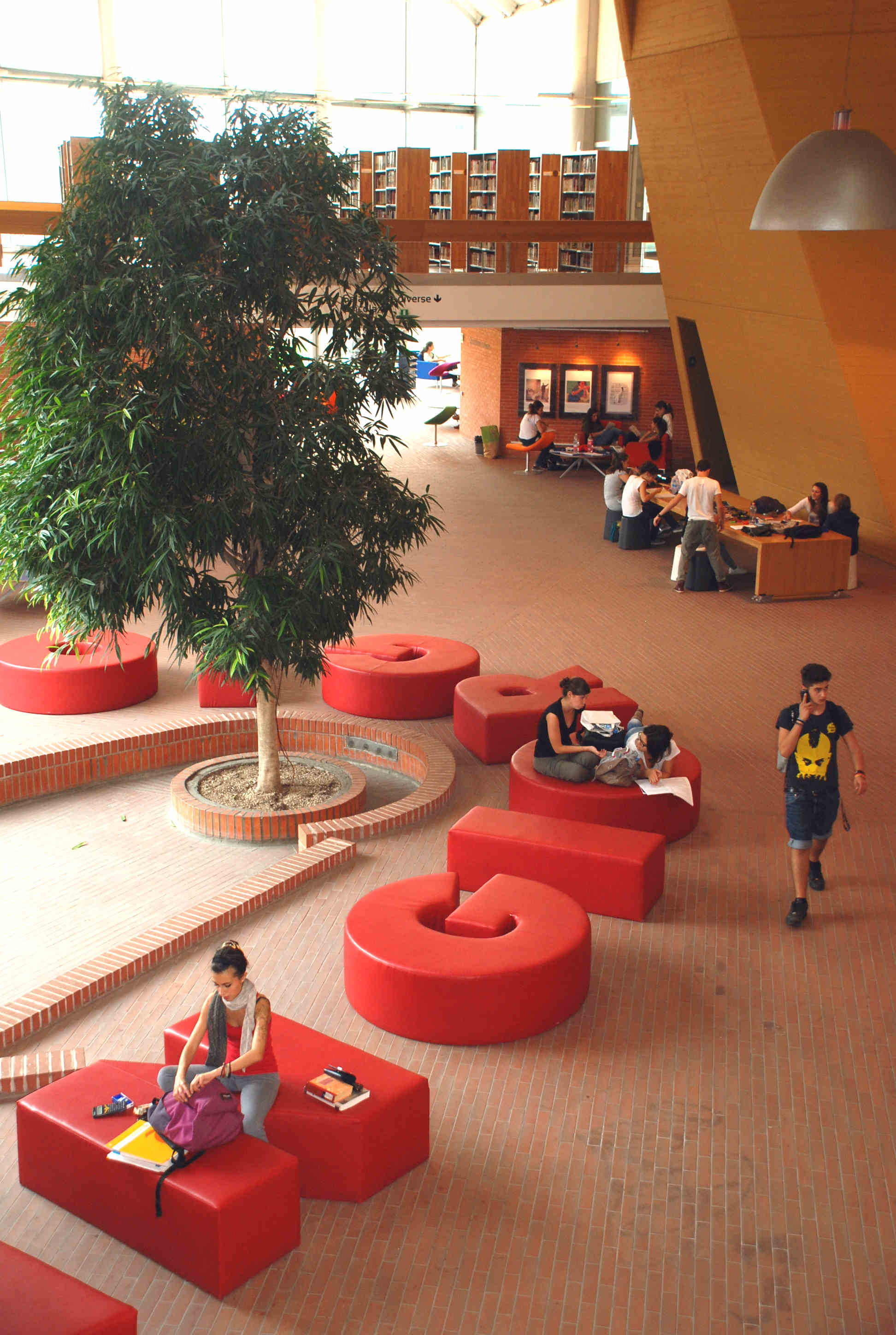 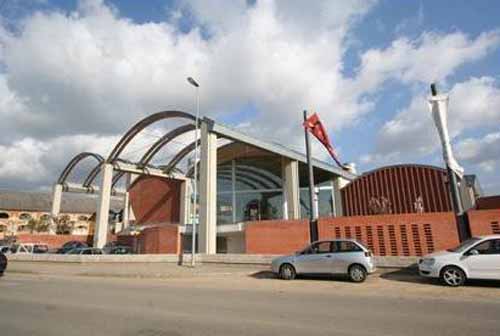 Irene Guidotti
Librarian – Monash University
14.09.2017
Library GuidesInterface Restyling to increase access and usability
San Giorgio Library - Pistoia
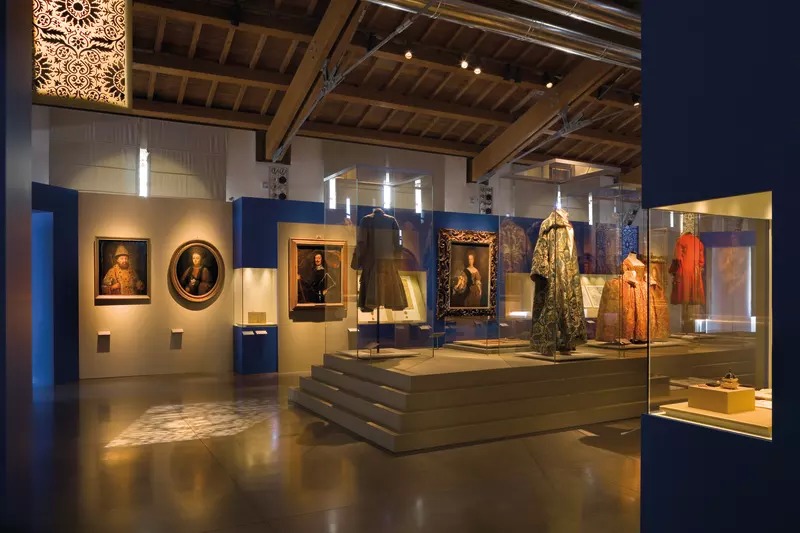 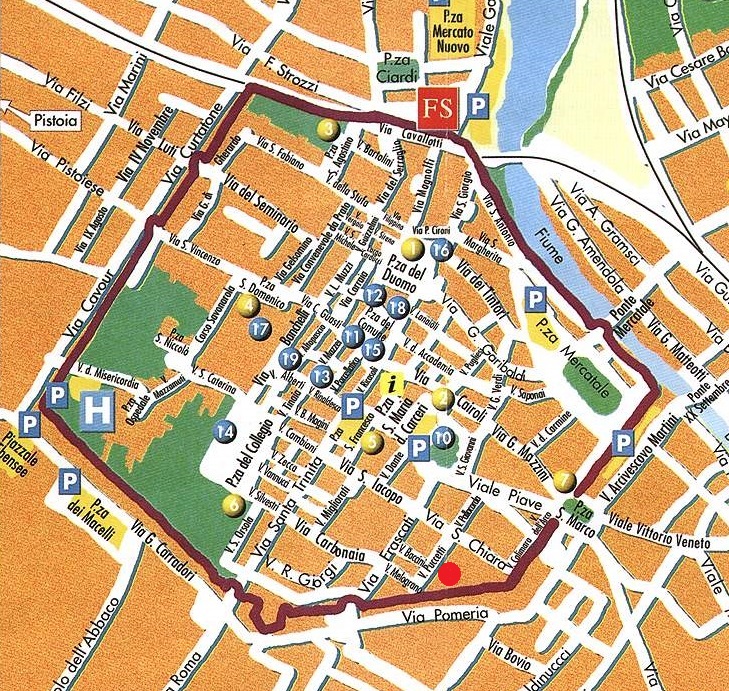 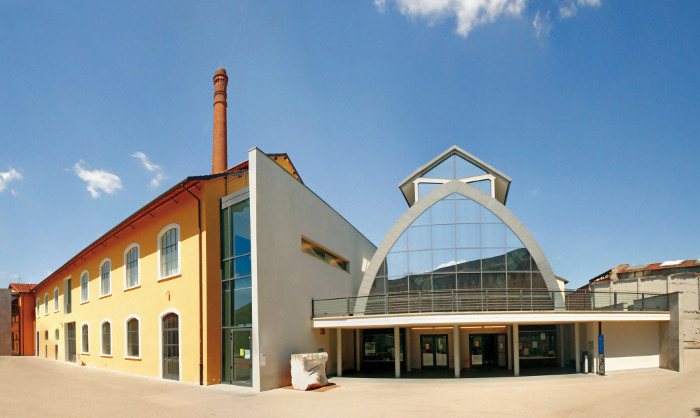 Irene Guidotti
Librarian – Monash University
14.09.2017
Library GuidesInterface Restyling to increase access and usability
Lazzerini Cultural and Documentation Institute - Prato
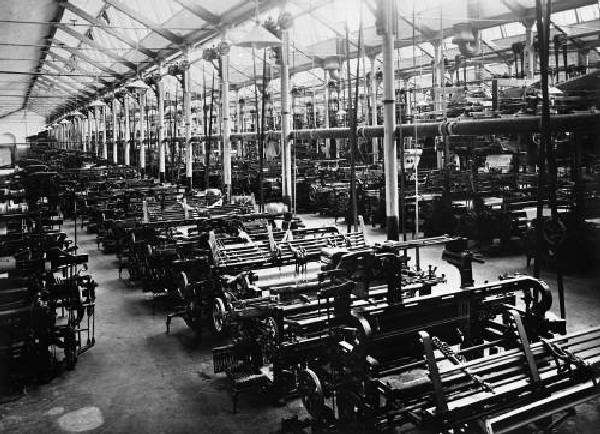 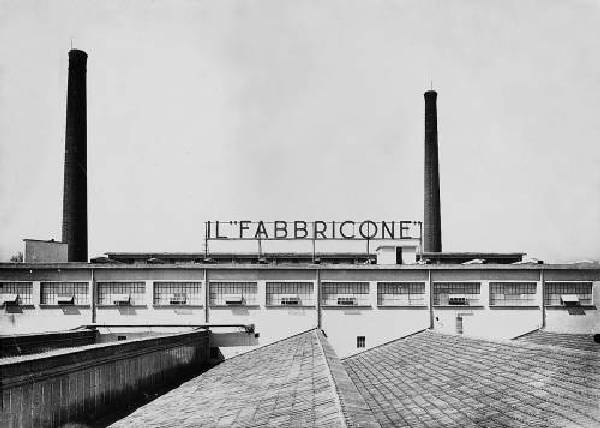 Irene Guidotti
Librarian – Monash University
14.09.2017
Library GuidesInterface Restyling to increase access and usability
Prato and its Textile Tradition
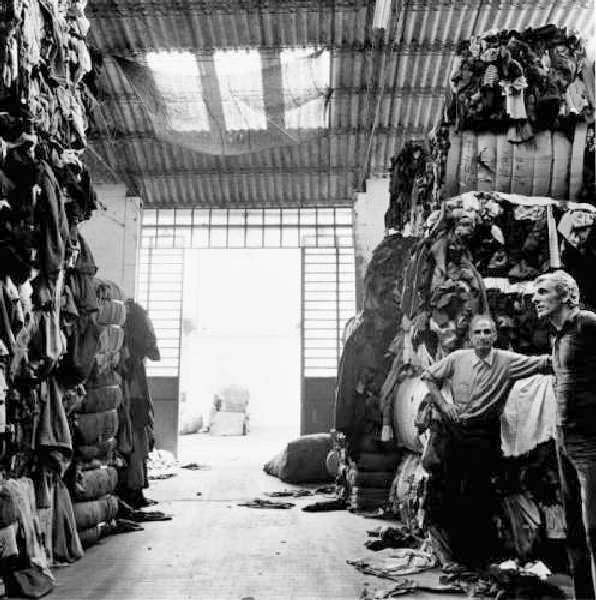 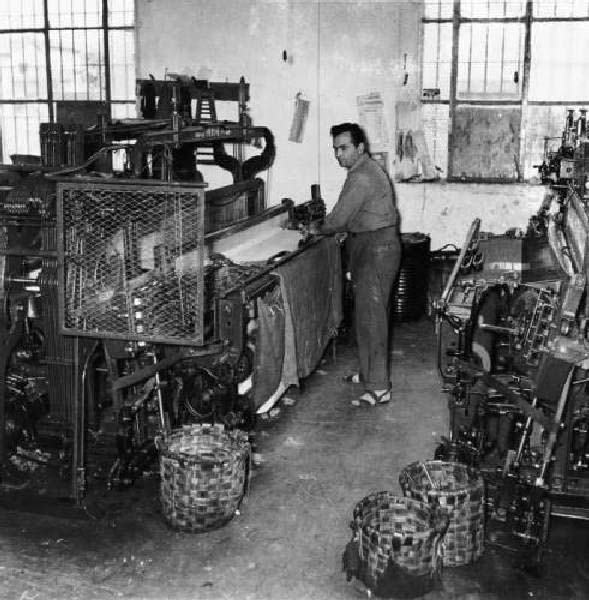 Irene Guidotti
Librarian – Monash University
14.09.2017
Library GuidesInterface Restyling to increase access and usability
Warehouse of rags and factory (1950s)
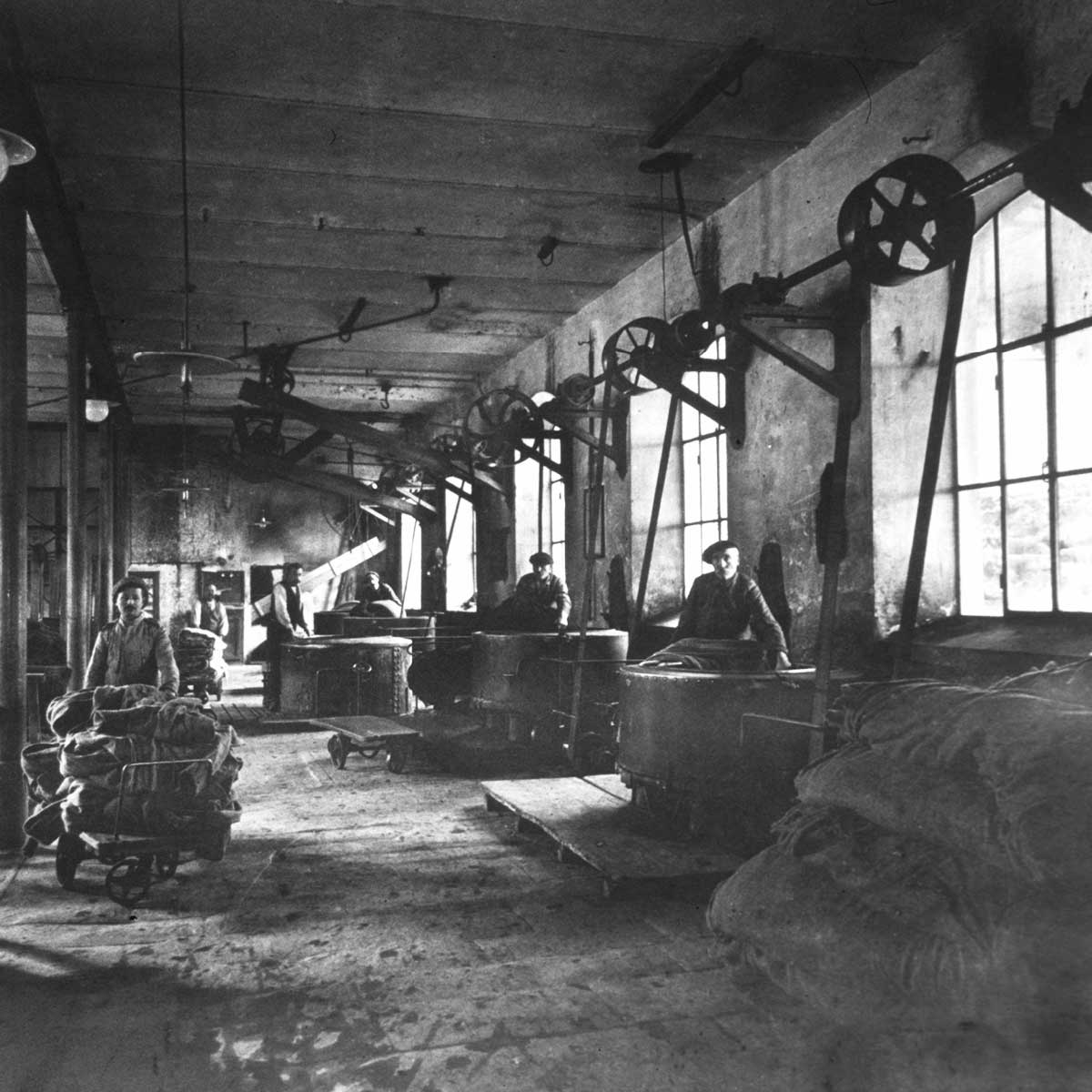 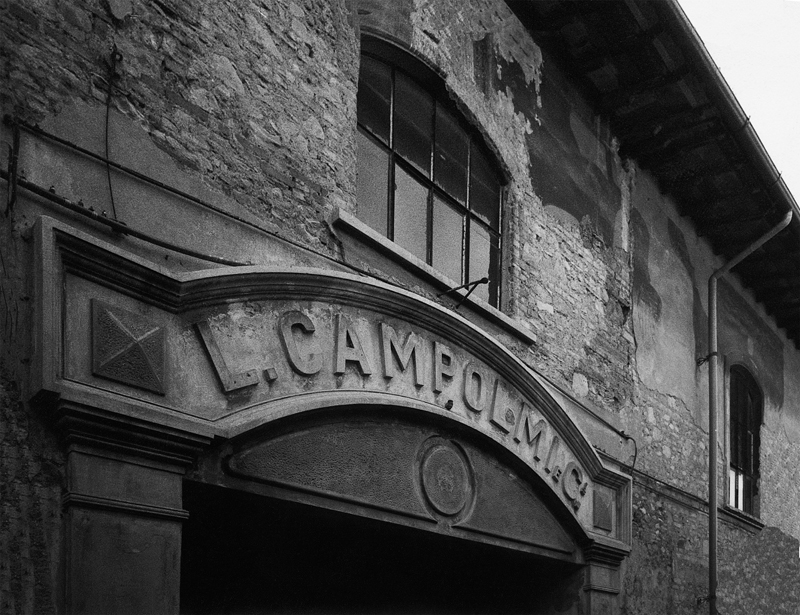 Irene Guidotti
Librarian – Monash University
14.09.2017
Library GuidesInterface Restyling to increase access and usability
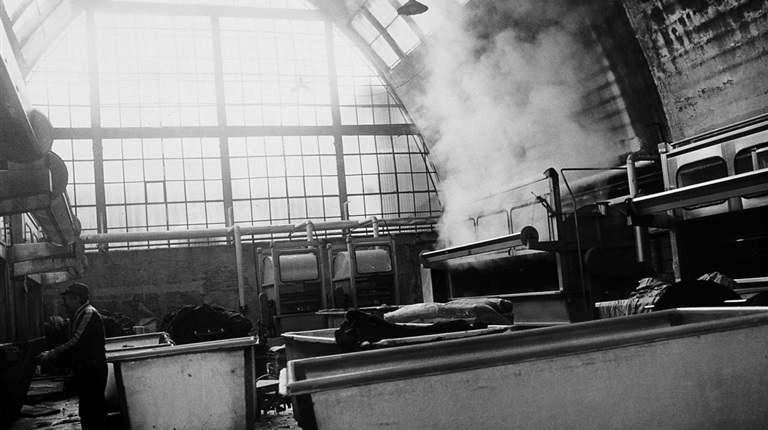 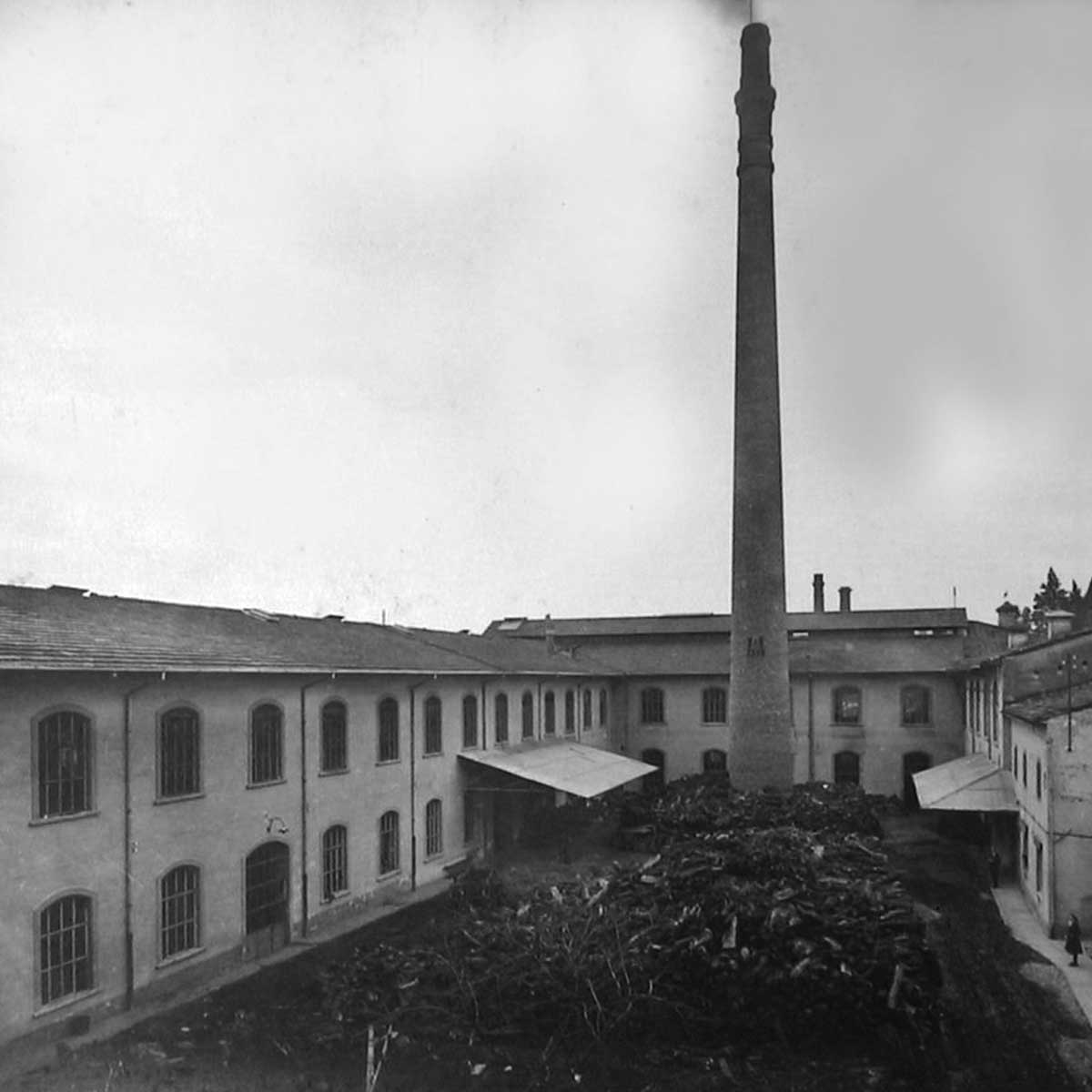 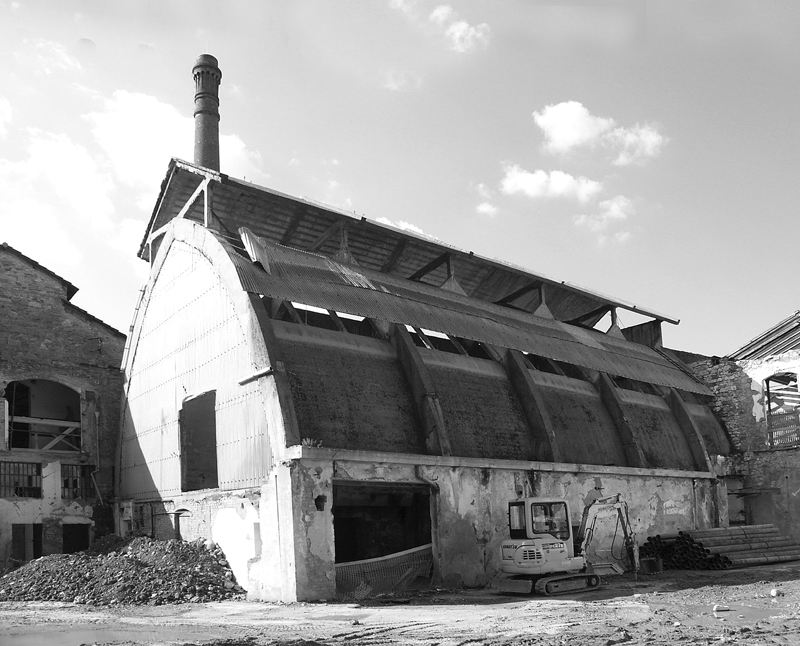 Irene Guidotti
Librarian – Monash University
14.09.2017
Library GuidesInterface Restyling to increase access and usability
The decline
Timeline of the Project
Irene Guidotti
Librarian – Monash University
14.09.2017
1981-1982 - General intervention plan for the historic center and urban regeneration


1999 – Executive project of the Textile Museum


2001-2002 – Preliminary and executive projects of the library

2003 – Textile Museum inauguration


2009 –“Alessandro Lazzerini” Cultural and Documentation Institute inauguration
Library GuidesInterface Restyling to increase access and usability
From the Campolmi Factory 
to the Culture Factory
Irene Guidotti
Librarian – Monash University
14.09.2017
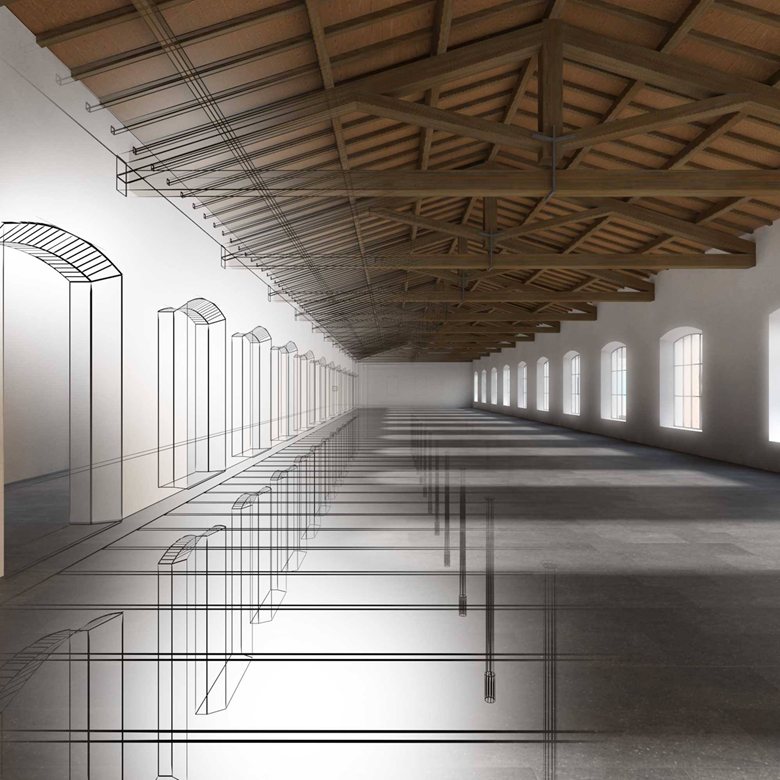 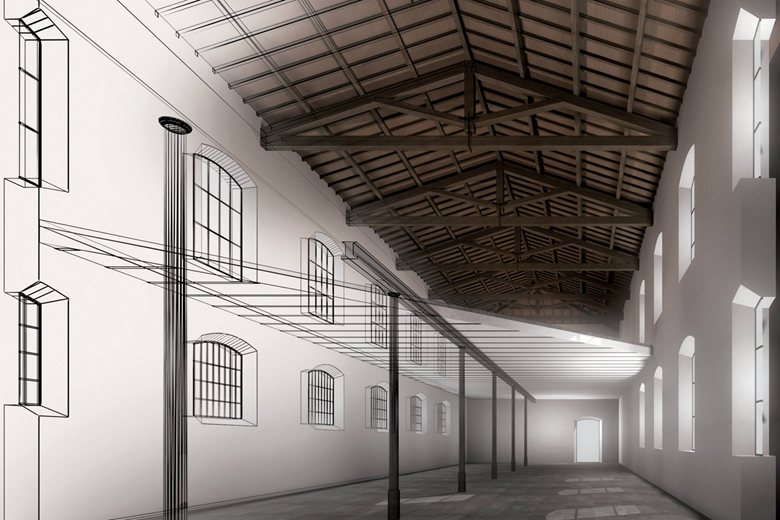 Library GuidesInterface Restyling to increase access and usability
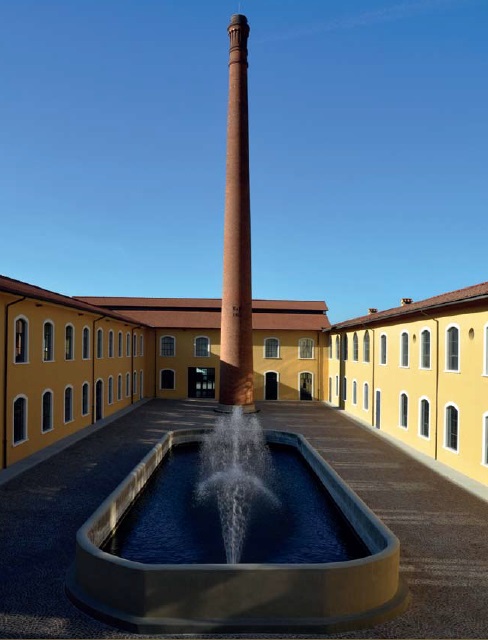 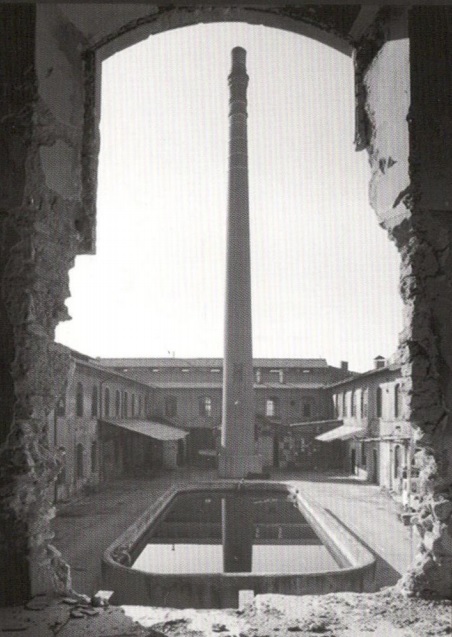 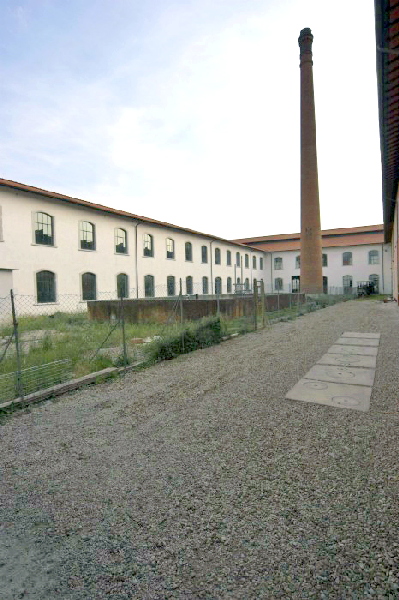 Irene Guidotti
Librarian – Monash University
14.09.2017
Library GuidesInterface Restyling to increase access and usability
The chimney
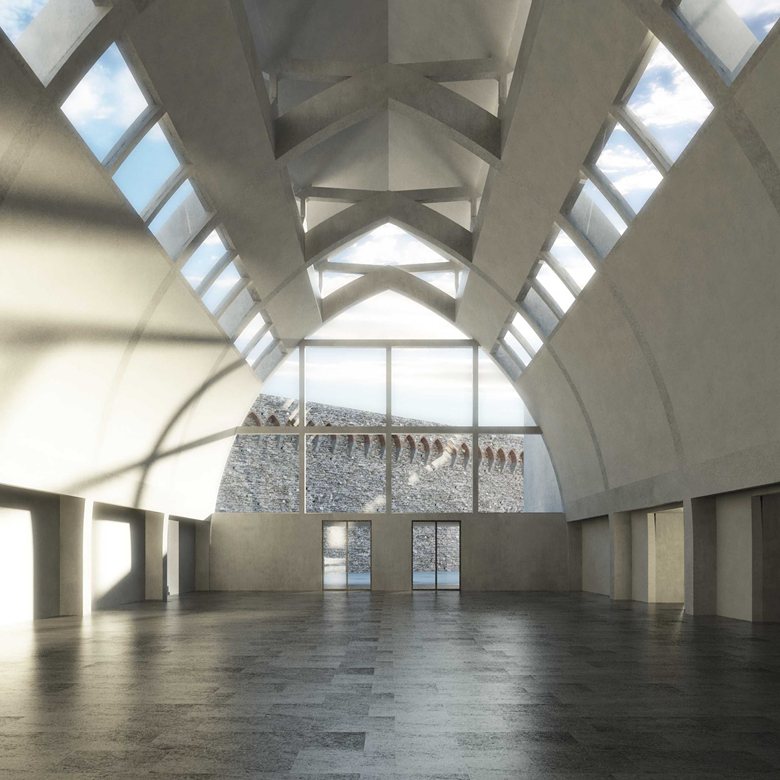 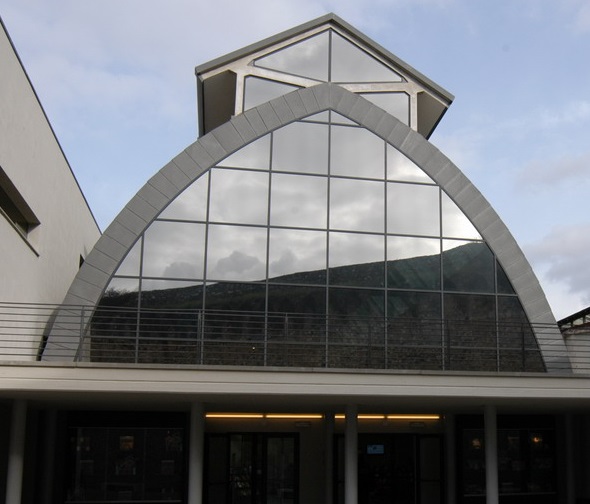 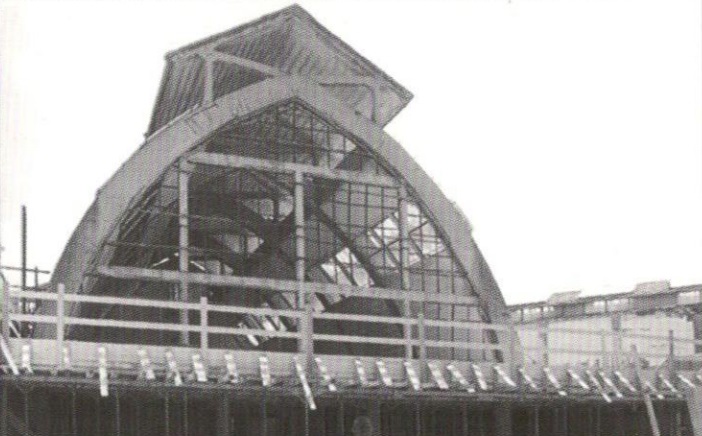 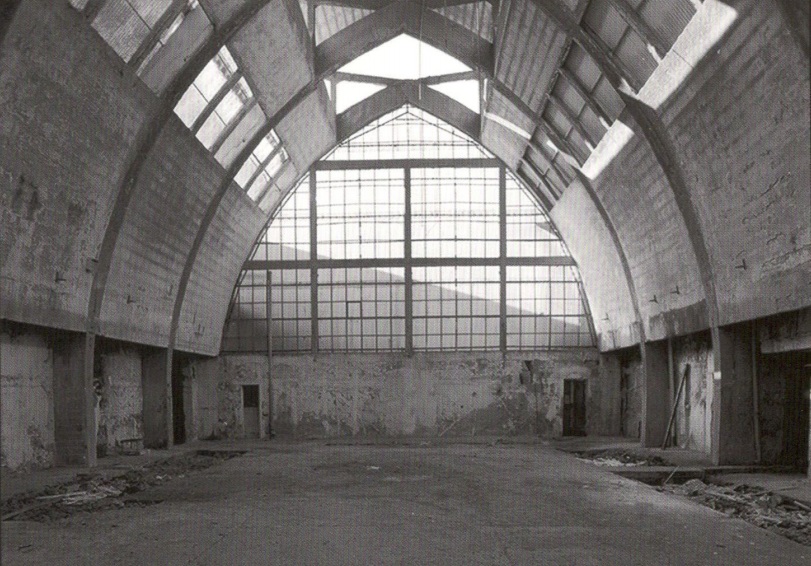 Irene Guidotti
Librarian – Monash University
14.09.2017
Library GuidesInterface Restyling to increase access and usability
‘’The Textile Cathedral’’
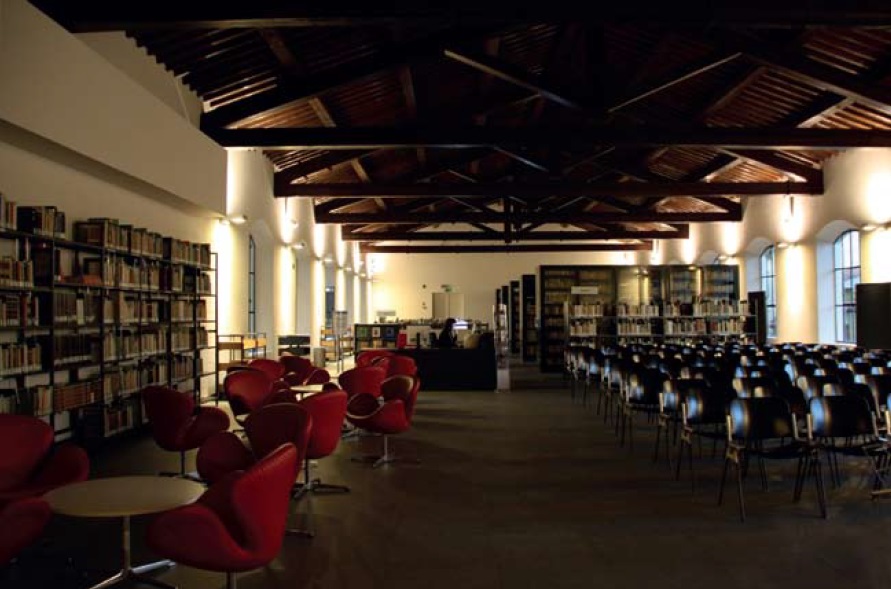 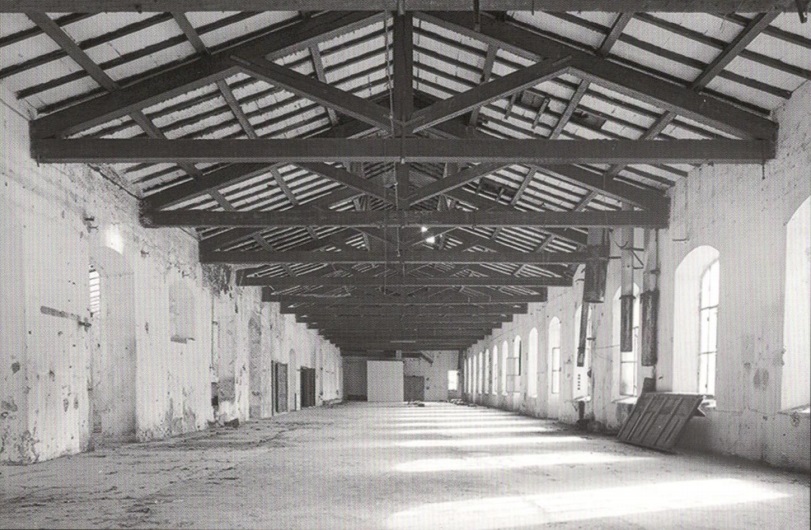 Irene Guidotti
Librarian – Monash University
14.09.2017
Library GuidesInterface Restyling to increase access and usability
Timber roof truss
Preserving Memory
Irene Guidotti
Librarian – Monash University
14.09.2017
Historical symbols -> memory recall
Cultural heritage preservation for future communities
History of the factory and collections exhibitions 
Guided tours during construction works
Synergy with different institutions
Library GuidesInterface Restyling to increase access and usability
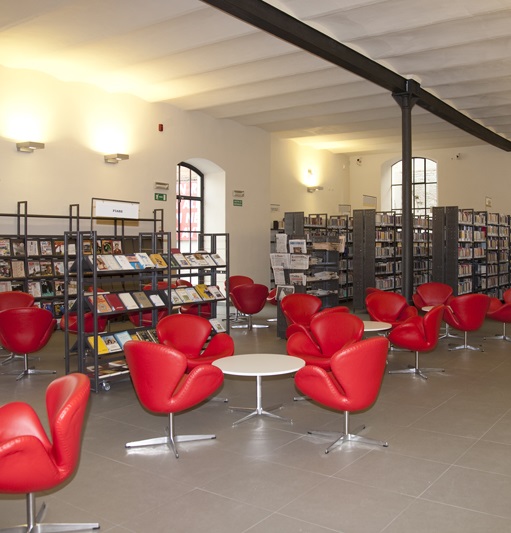 Conclusions
Irene Guidotti
Librarian – Monash University
14.09.2017
Synthesis between different phases of the past and present
Documenting traces of the cultural history and tradition of the city
Recall of memories through symbols and original frameworks
From fabric production to culture factory
Re-shaping the past for future communities
Library GuidesInterface Restyling to increase access and usability
THANK YOU FOR THE KIND ATTENTION
I would like to thank Franco Neri (former Director of the Lazzerini Library) and Marco Mattei (Architect, Designer of the project) for the great availability and for providing information and suggestions.